ILVEKSENAJOKOKEIDEN
KOULUTUSPAKETTI




2015
ILVEKSENAJO-KOE
SUOMEN AJOKOIRAJÄRJESTÖ RY
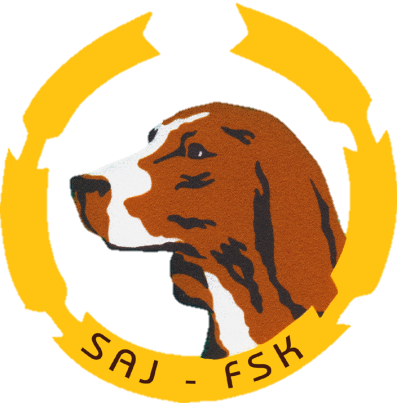 Kokeen tarkoitus

Toimivien petokoirien löytäminen jalostusta varten
- Kettukoulutustoimikunta -
MAAILMAN PARHAAT AJAVAT KOIRAT
Suomen Ajokoirajärjestö - Finska Stövarklubben
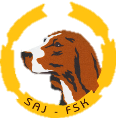 Kokeen luonne
Yksipäiväinen
Kokokauden 1.12.-28.2. ( poronhoitoalueella pidennys)
Yksi tuomari
GPS:ää käytetään tarvittaessa
Nykyisen kettukokeen  arvostelukohdilla
Pääsääntöisesti lumikelillä
Koe voidaan suorittaa metsästyksen yhteydessä
Ykkösen saavuttanut koira ei voi enää startata ilveskokeessa
Koe on ”kytketty” kaatolupaan
Suomen Ajokoirajärjestö - Finska Stövarklubben
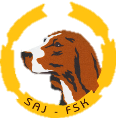 KOIRANOHJAAJA
Ilmoittautuminen 5vrk-koepäivänä

Koemaasto: metsästysoikeus/kaatolupa
Koiranomistaja vastaa ja järjestää maaston

Vastuukysymykset:  esim. koiran loukkaantuminen
Koiranomistajan vastuulla
Suomen Ajokoirajärjestö - Finska Stövarklubben
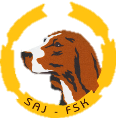 Kokeen tuomarit
Ylituomari piirin nimeämä (1-4), lista kennelliiton sivuille
Palkintotuomarina ryhmätuomari kelpoinen
Tarvittaessa ryhmässä voi olla tuomariharjoittelijoita (keaj tuomari, joka ei ole jatkokoulutettu)
Jokainen koettelu erillinen koetapahtuma
Ylituomarin tarkistettava koiran osallistumisoikeudet
Suomen Ajokoirajärjestö - Finska Stövarklubben
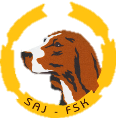 Haku max. 4h
Koira lasketaan yöjäljelle
Paljaalla maalla esim. ilveksen tappaman saaliseläimen haaskalta
Kello käy ja kilometrit vaihtuvat
Kiitettävään tunti ja min. viisi kilometriä
Huomio koiran itsenäiseen työskentelyyn yöjäljellä
Toivottavaa on herättely
Suomen Ajokoirajärjestö - Finska Stövarklubben
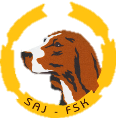 Hakuvarmuus ja tehokkuus
Erinomainen ( 9-10 )
koira löytää ilveksenjäljen itse ja lähtee sitä jäljittämään ( paljas maa )


Muuten kuten KEAJ
Suomen Ajokoirajärjestö - Finska Stövarklubben
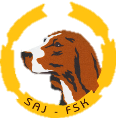 Hakunopeus ja eteneminen
Erinomainen (9-10)
yli viisi kilometriä ja 60 minuuttia

Erittäin hyvä ( 7-8 )
yli neljä kilometriä ja 40 minuuttia

Hyvä (5-6)
yli kolme kilometriä ja 20 minuuttia

Välttävä (3-4)
yli kaksi kilometriä ja alle 20 minuuttia

Heikko ( 1-2)   
yli kilometri ja alle 10 minuuttia
Suomen Ajokoirajärjestö - Finska Stövarklubben
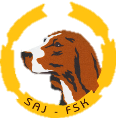 Metsästysinto ja hakusitkeys
Erinomainen (9-10)
seuraa sitkeästi yöjälkeä sekä selvittää esteet
ei osoita metsästysinnon puutetta

Erittäin hyvä (7-8)
suoritus ei kaikilta osin täydellinen

Hyvä (5-6)
seuraa sitkeästi tuoreita jälkiä

Välttävä (3-4)
muuten innokasta, mutta kieltäytyy hyvissä olosuhteissa yöjäljestä
Normaaleissa olosuhteissa osoittaa haluttomuutta  yöjälkien selvittelyssä

Heikko (1-2)
Kieltäytyy toistuvasti yöjäljistä
Suomen Ajokoirajärjestö - Finska Stövarklubben
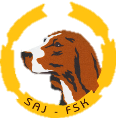 Hakutyöskentelyn muut ominaisuudet
Erittäin hyvä ( 7-8 )
lievää hakulöysyyttä
Ei herättele

Hyvä ( 5-6 )
häiritsevää hakulöysyyttä

Välttävä (3-4)
Alkaa toistuvasti hakea tai ajaa muuta eläintä
Koira on tottelematon

Muutoin kuten KEAJ !
Suomen Ajokoirajärjestö - Finska Stövarklubben
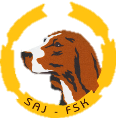 Ajo max 2h
Reipas vauhti 

Esim. koira tavoittaa ilveksen 20 minuutissa. Ilves menee puuhun ja koira pitää haukkumalla tupsukorvan paikallaan.

	->Louhitaulukko 14.00 p + 3.00 p 	  	tavoittamisesta
Suomen Ajokoirajärjestö - Finska Stövarklubben
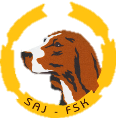 Ajo sujuvuus ja nopeus, metsästysinto sekä ajon muut ominaisuudet
Arvostelu kuten KEAJ